Ságy
Z podkladů Ladislava Hegera
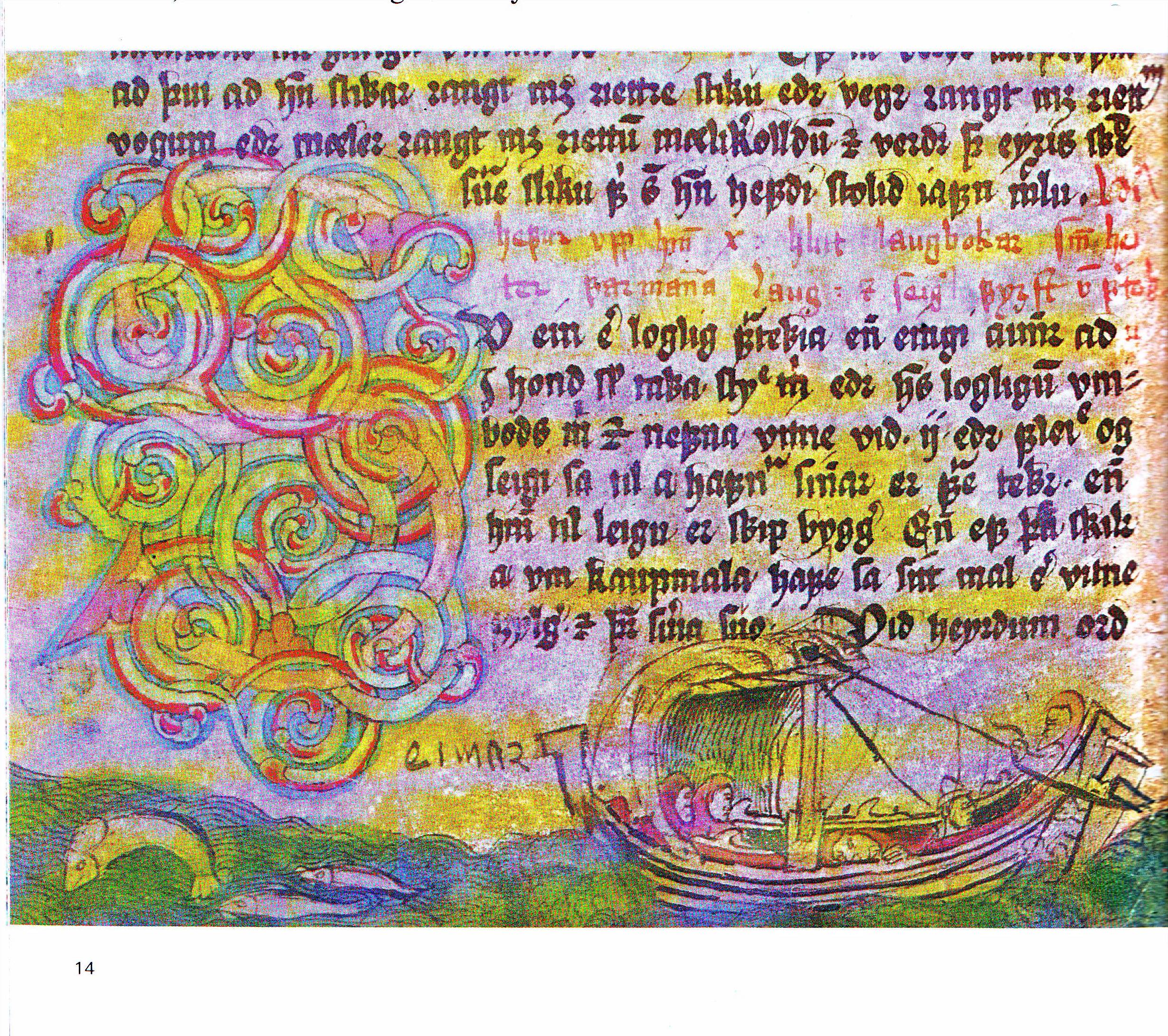 Sága – pověst, příběh, historie, historka
!!!
Rodové ságy, staroislandské ságy: Islandske ættesagaer
Odehrávají se mezi záborem Islandu (landnámatid 930) a prvním stoletím po přijetí křesťanství
Zapsány po roce 1200 – 1350
Rukopisy: Codex Regius (Edda),
Literární charakteristika
Epická objektivita (žádná postava vypravěče)
V úvodu čas a místo, generace, jména
Vztahy rodinné, milostné majetkové, které v sobě nesou základ konfliktu
Konflikt eskaluje a končí smrtí, Někdy ještě krátký epilog s výhledem
Styl je věcný, hovorový, bez ozdob, BEZ POPISU POCITŮ, METAFYZICKÝCH A MORALISTNÍCH ÚVAH
Důležitým aspektem je víra v osud, víra ve sny (prorocké sny)
KREVNÍ MSTA ale i víra ve spravedlnost, plnění slibů
Ke stylu
Záliba v detailu
Velký počet osob
Podrobná topografie – Island, Norsko
Připojování dalších zápletek – nové osoby, nové rodiny
30 – 40 textů
Egils saga – mezi nejstaršími (přesuny mezi různými zeměmi)
Njáls saga (nejdelší, nejobsáhlejsí, nejbohatší v ději a charakteristice)

Heimskringla

Rukopisy: Fagrskinna, Flatøybok, Codex Regius
Další typy
Královské ságy 
O svatém Olavovi
Heimskringla (Okruh světa), zapsal Snorre
Sverre saga


Ságy o starých časech (Fornaldersagaer) – mýtické postavy a zápletky
Lživé ságy – fantastické příběhy, pohádkové…
Snorri Sturluson (1179 – 1241)
Historik, básník, politik, člen Althinget - zákony
Z rodu Sturlungů
Snorris Edda
Heimskringla (1220 – 1235) – Olav Tryggvason + kong Sverre
Egils saga 

Island nedlouho po jeho smrti ztratil samostatnost (1262 – 1944)